MALFORMAZIONI FACCIA
MALFORMAZIONI CONGENITE DELLA FACCIA

SCHISI:DIFETTI DI FUSIONE

(possono interessare solo labbro e parte anteriore della mascella o regioni del palato duro e molle )
Malformazioni craniofacciali ed in particolare schisi orofacciale sono i più frequenti difetti congeniti che si verificano nell’Uomo.
Entro l’inizio del secondo trimestre le caratteristiche del viso possono essere identificate mediante ecografia 
Difetti nella fusione  dei processi facciali o delle lamine palatine portano a  schisi del labbro, con o senza schisi del palato , oppure schisi esclusivamente del palato .
LABIOPALATOSCHISI
Labiopalatoschisi (Incidenza 7-13/1000 nati vivi) possono essere divise in forme
1) Sindromiche (cromosomiche, teratogenetiche ecc)
2) Non sindromiche

In Europa l’incidenza è di 1/1000 nati vivi
20% casi sindromici (200 le varie forme sindromiche)
80% di forme non sindromiche di cui:
80% sporadiche
20% familiare
Anormalità genetiche e/o a fattori ambientali responsabili dell’alterazione della composizione della matrice extracellulare (ECM) con modifiche del pattern, della migrazione, della proliferazione e del differenziamento cellulare.
EVENTI DEL 2° mese di sviluppo
Cambiamenti vistosi nella morfogenesi della faccia 

Completamento formazione degli abbozzi degli organi (organogenesi)

Modellamento delle forme umane
EVENTI 2° MESE
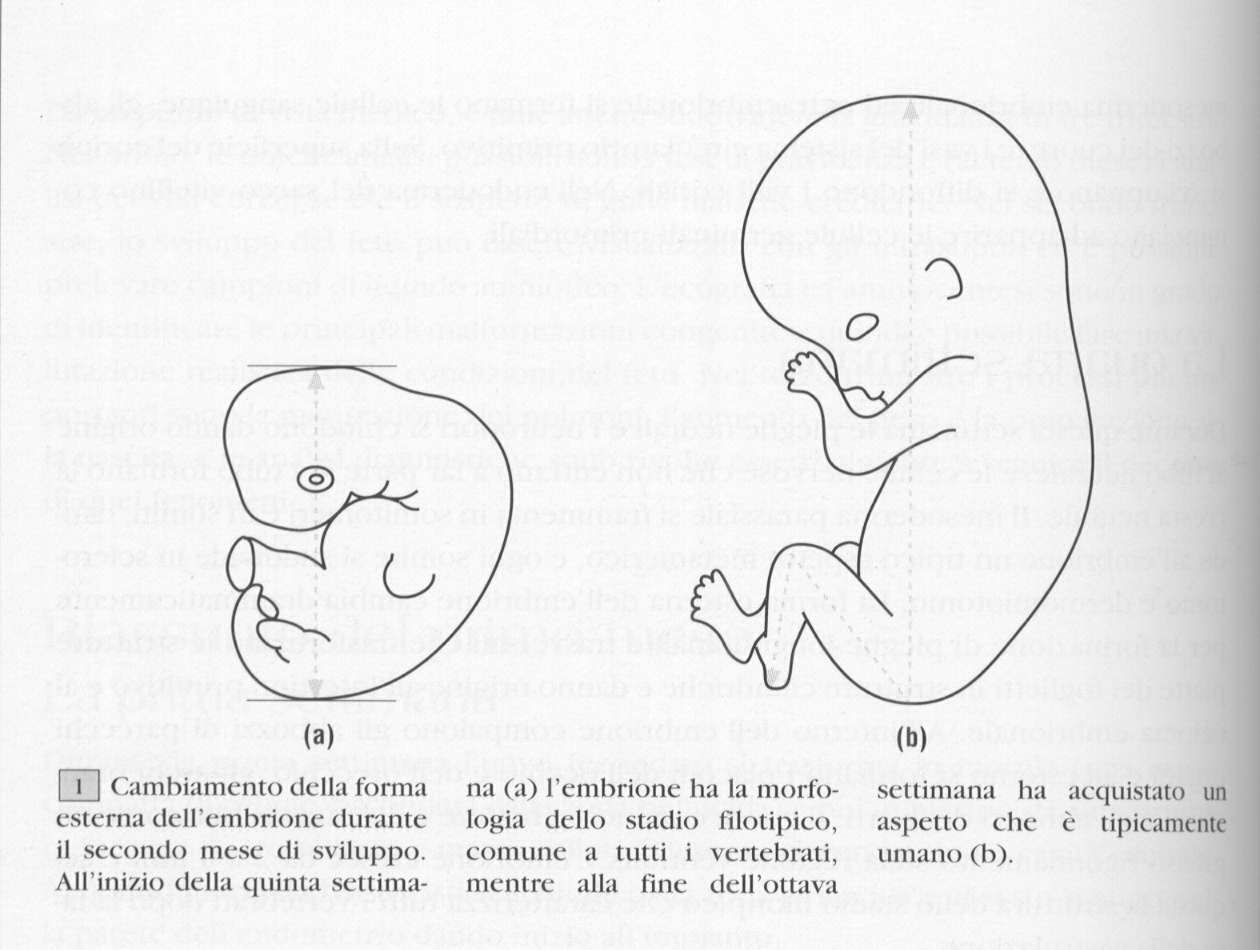 2°mese
2° mese
1° mese
L=20-30mm
L=4mm
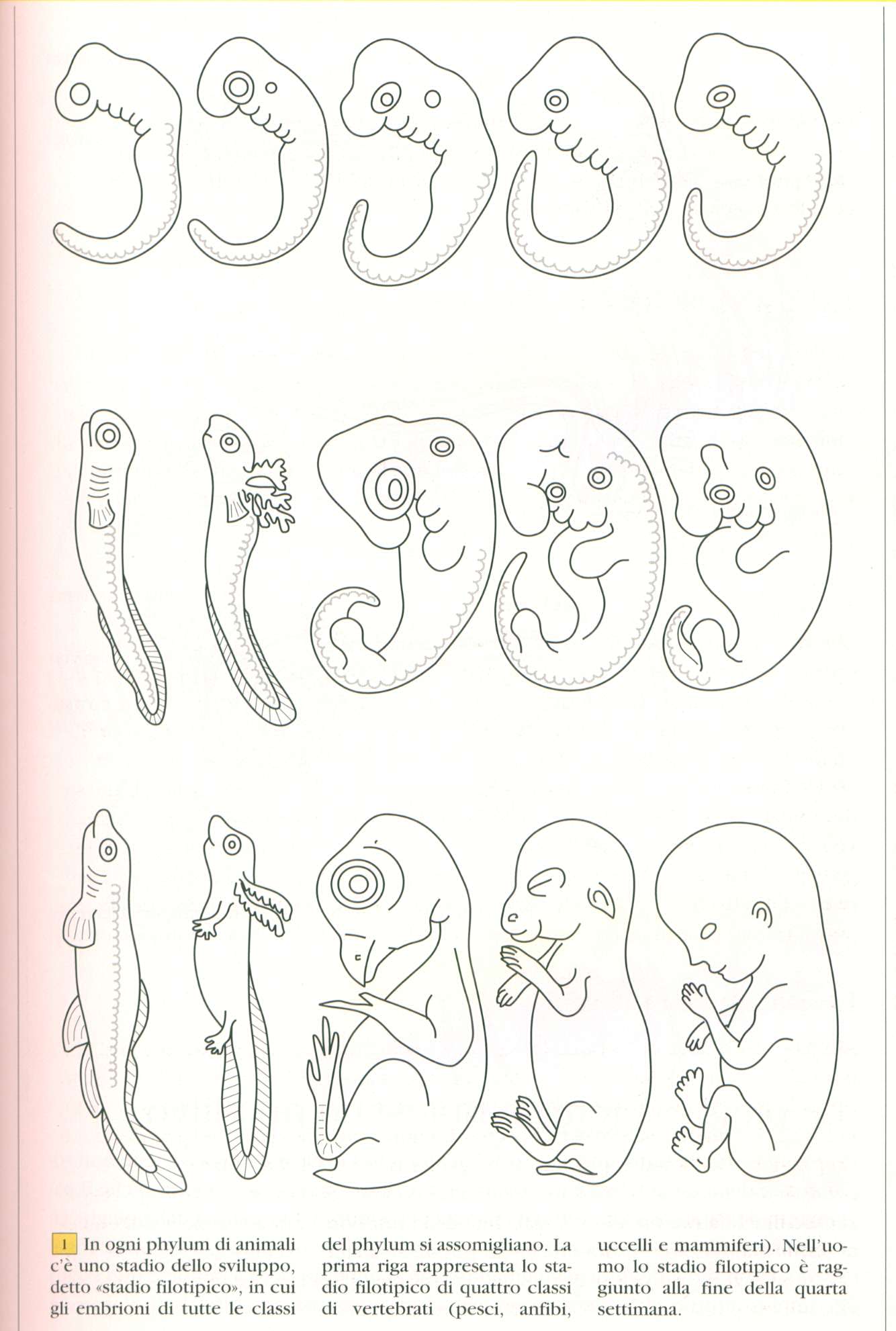 LO STADIO FILOTIPICO


Alla fine della quarta settimana
l’embrione umano assomiglia
 molto agli embrioni di tutti gli
altri vertebrati che hanno finito 
la gastrulazione e devono iniziare
 la organogenesi

Lo stadio filotipico è indistinguibile in ogni 
Phylum di animali
Stadio filotipico indistinguibile
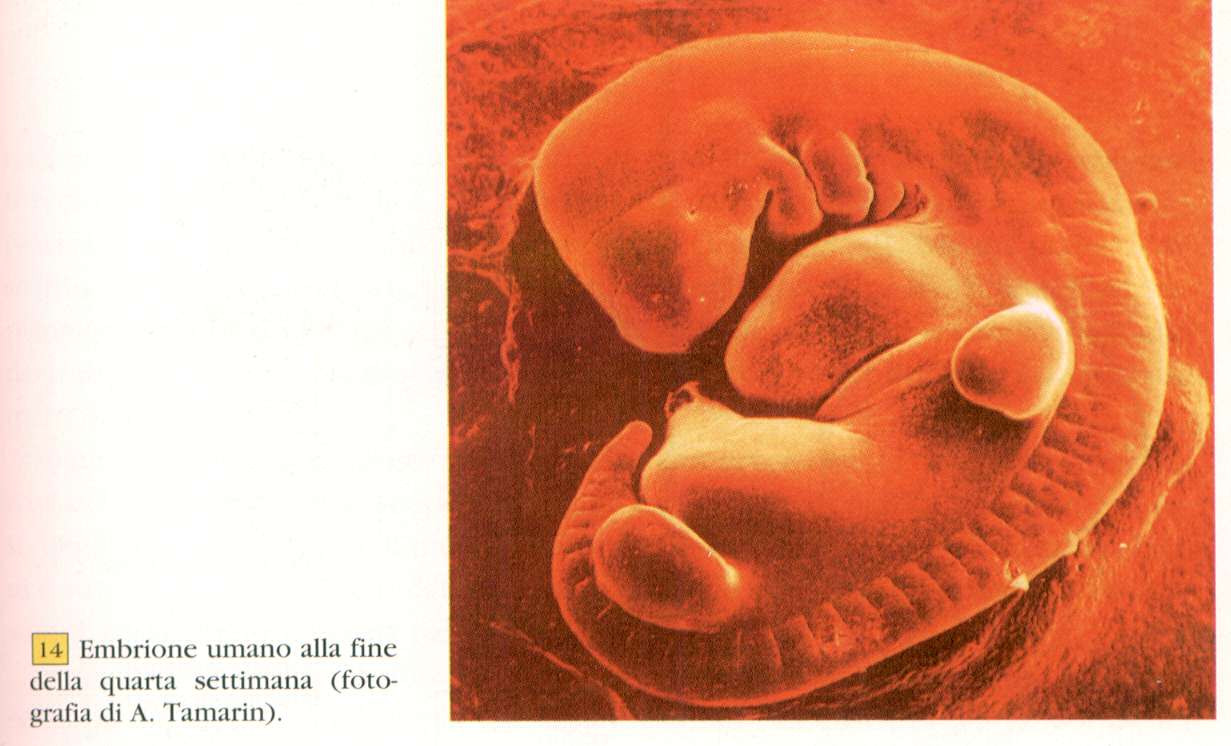 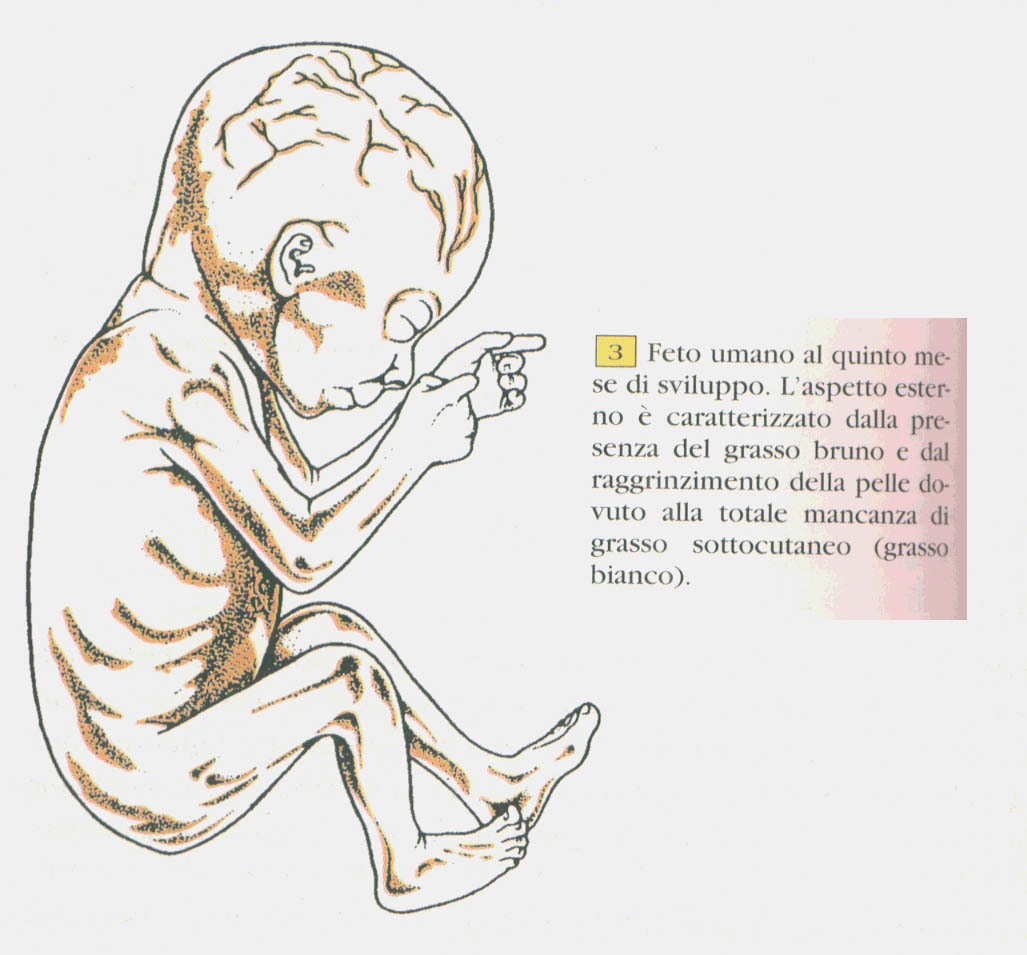 Nel 2° trimestre da 7 a 30 cm.
Grasso bruno produce calore
mediante ossidazione acidi grassi
Vernice caseosa
SVILUPPO DELLA FACCIA
FORMAZIONE DELLA FACCIA
La faccia si forma tra la fine  della 4°  e la 10° settimana da 5 ammassi mesodermici provenienti dal primo arco faringeo, attorno ad una depressione detta  stomodeo
8sett.°
6sett°
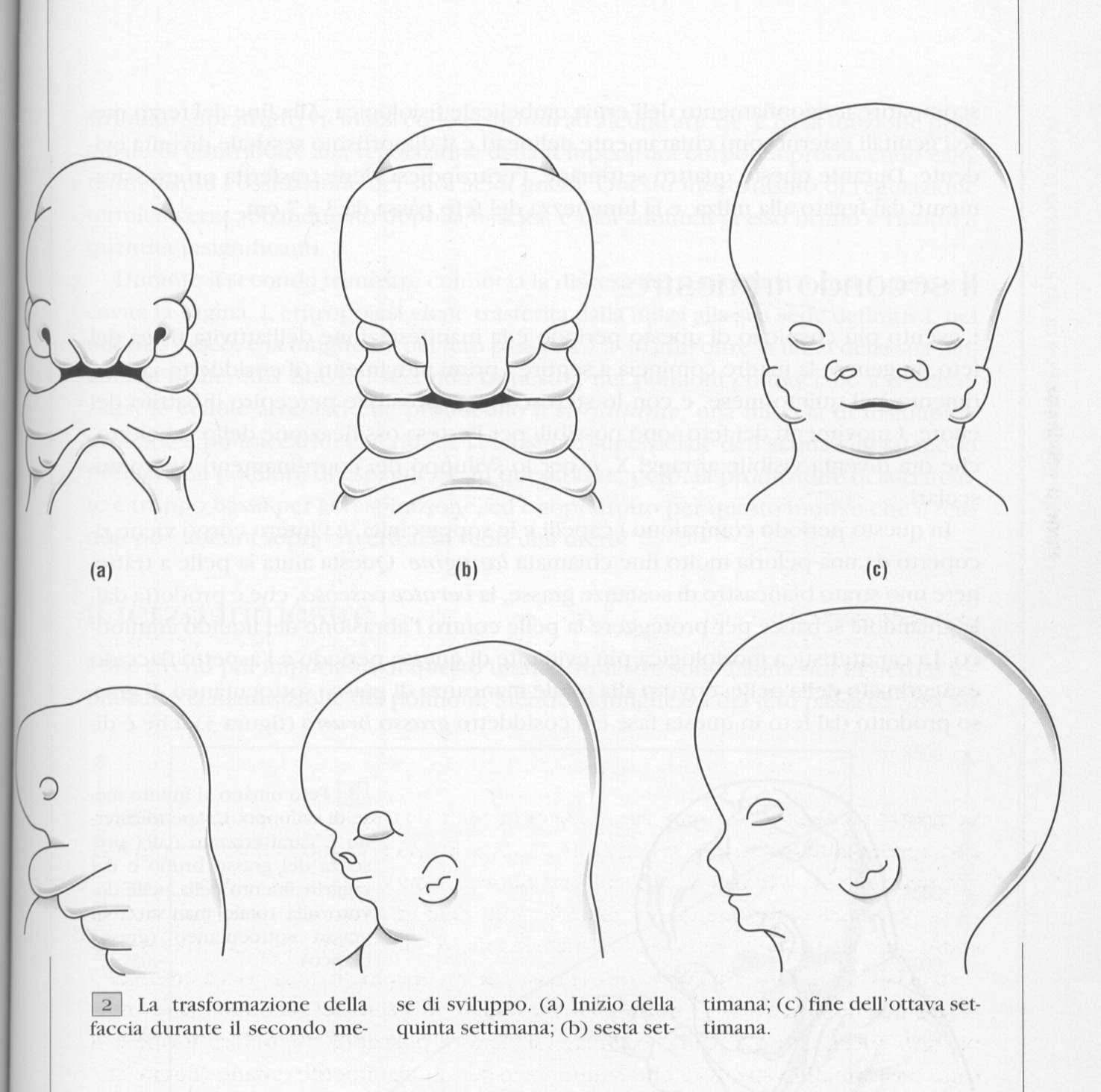 5 sett.°
Processo frontale, mascellare ds e sn     mandibolare ds e sn
stomodeo
Bocca primitiva formata  dallo stomodeo (profonda depressione ectodermica )  chiuso inizialmente da membrana transitoria bucco faringea che scompare tra 24°-26° g.
Sul massiccio frontale
un paio di ispessimenti 
ectodermici :
placodi olfattivi  nasali)
stomodeo
I placodi olfattivi formano processi nasali mediali e laterali
I processi nasali mediani si fondono e originano  il massiccio  mediano  che inferiormente produce il processo intermascellare 

I due processi  intermascellari  si fondono con  i  processi  mascellari formando mascella e labbro superiore
I due processi mandibolari si fondono sulla linea mediana e costituiscono mento  e labbro inferiore
24°g perforazione 
membrana buccofaringea che ricopriva stomodeo
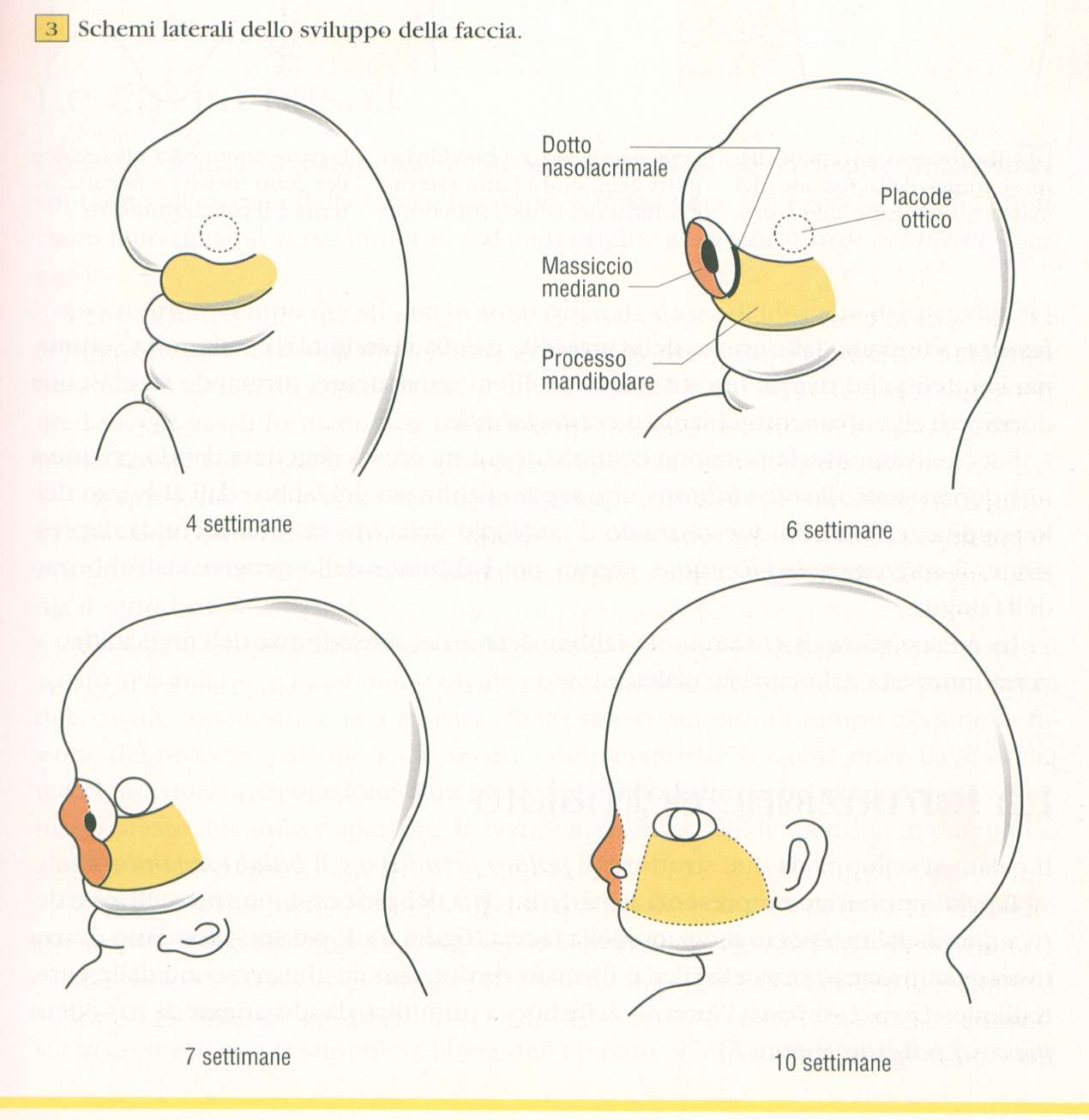 SVILUPPO DEL PALATO
Il palato si sviluppa da due abbozzi primitivi
Il palato primario o primitivo 
Il palato secondario
La palatogenesi inizia alla fine della 5° settimana e si completa fino alla 12° 
Periodo più critico dalla 6° alla 9° settimana  

L
Dalla parte interna del processo
intermascellare si origina
 palato primitivo
(struttura  triangolare)
Palato primitivo
Processi palatini laterali  ( nascono dai processi mascellari)
Forame incisivo e rafe palatino mediano
dai processi mascellari
 si originano i processi palatini. Dalla fusione dei processi palatini con il  palato primitivo  e con il setto nasale  si origina il  palato secondario
L’osso si sviluppa nel palato primario  formando il palato duro . Le parti posteriori dei processi palatini non si ossificano e si fondono a formare il palato molle compresa la porzione conica molle ,l’ugola .
 
Il rafe palatino mediano indica la linea di fusione dei processi palatini

Persiste un piccolo canale nel palato duro che è il forame incisivo
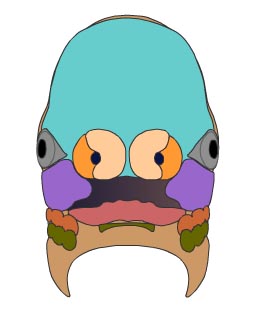 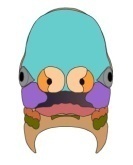 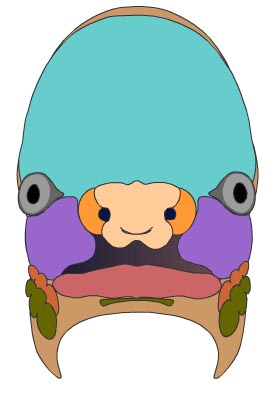 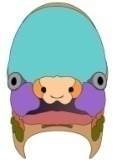 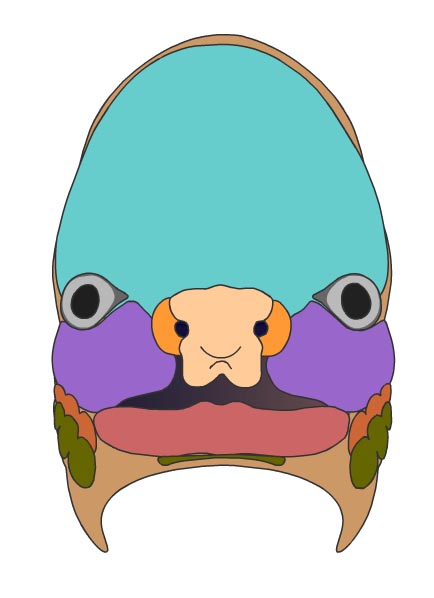 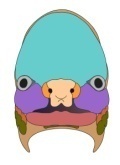 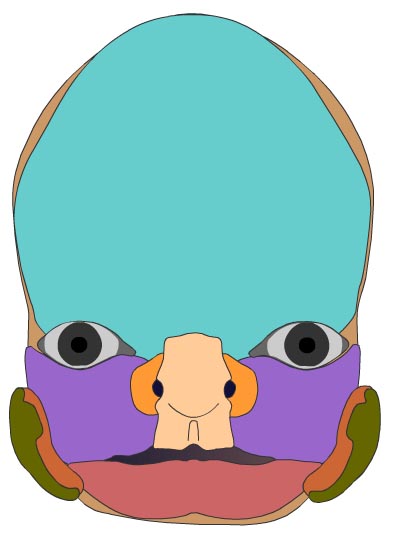 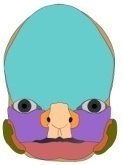 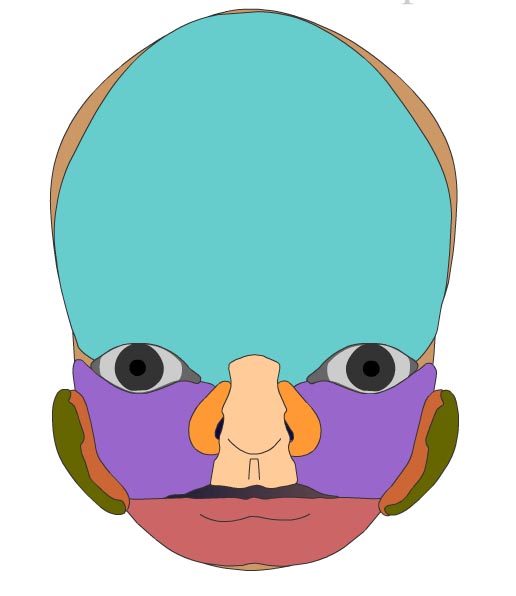 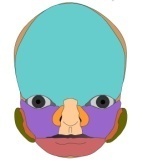 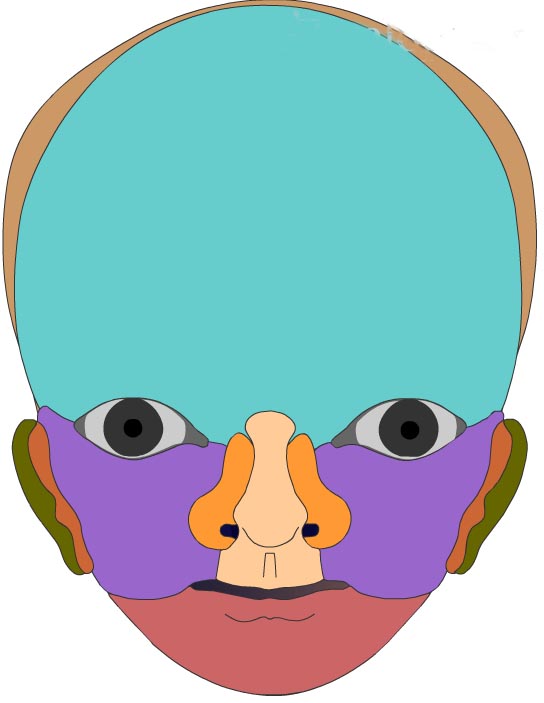 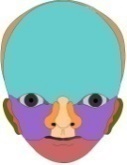 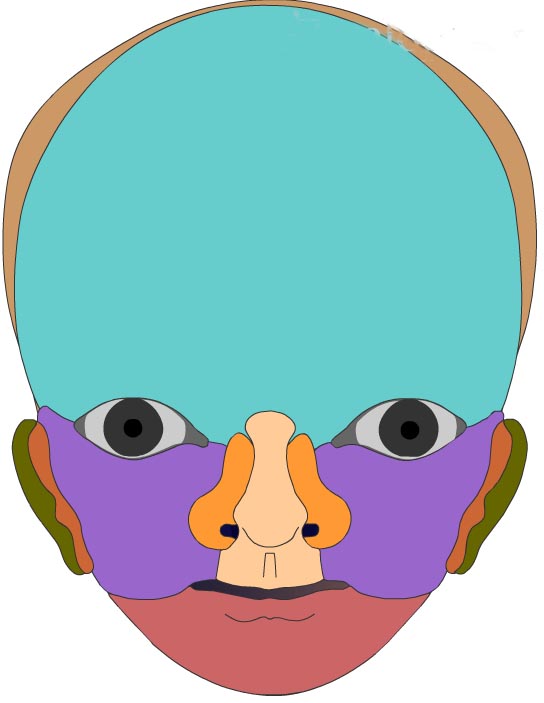 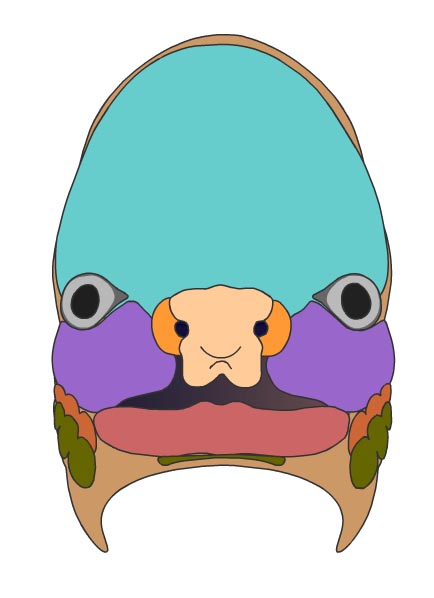 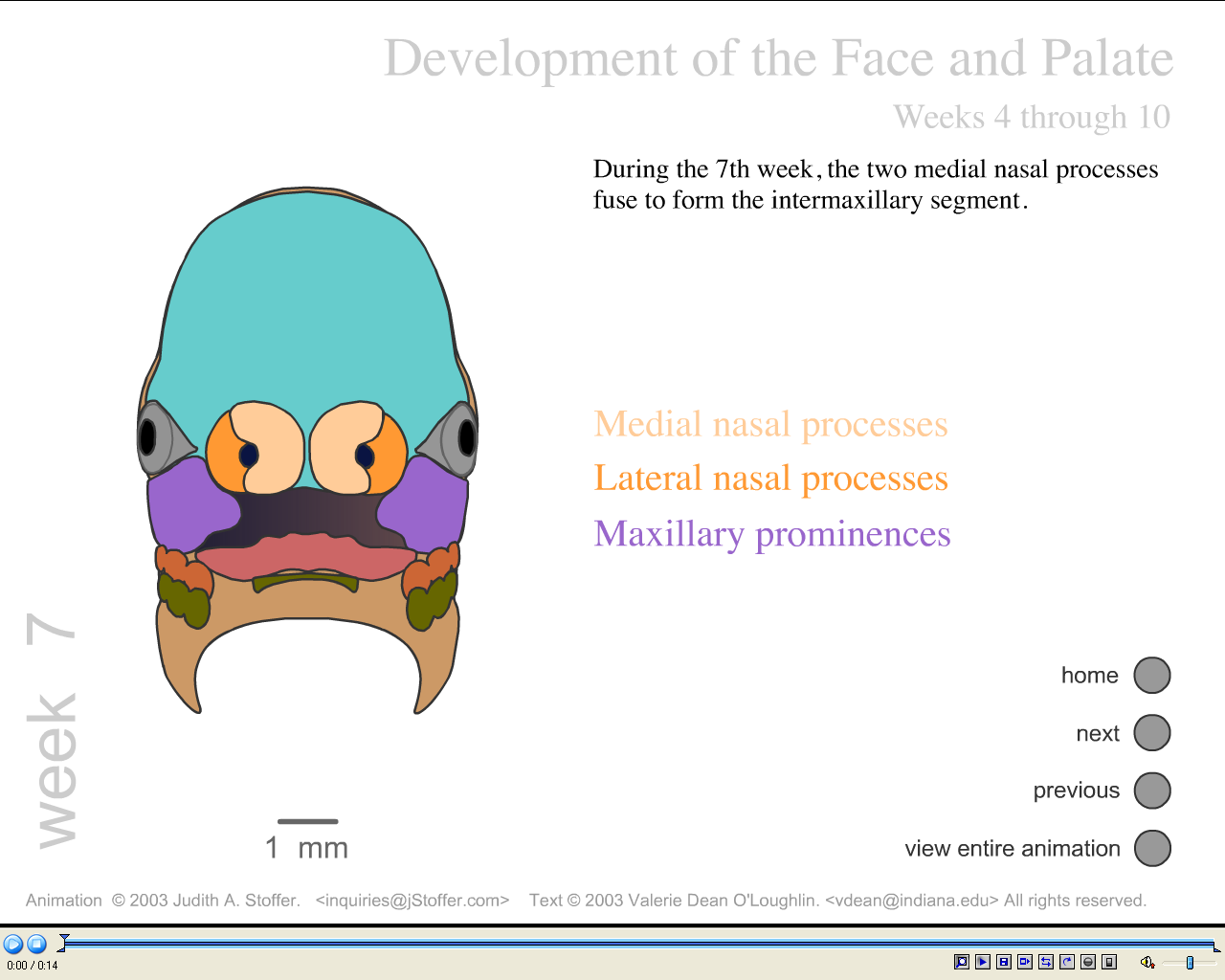 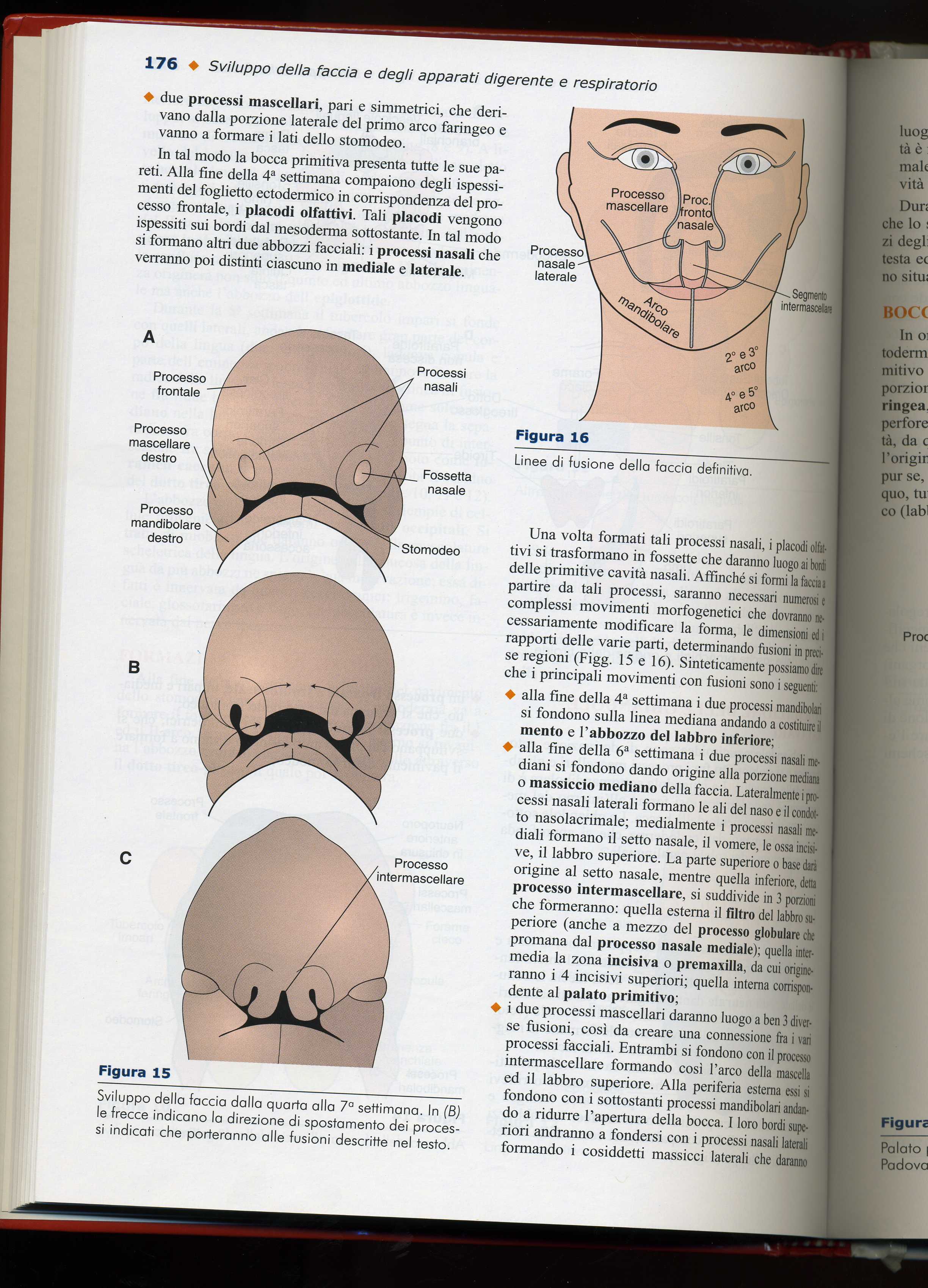 Base embriologica della palatoschisi: incapacità delle masse mesenchimali a fondersi tra di loro e con i processi nasali (setto nasale)
Difetti di proliferazione 

Nella donne a rischio : somministrazione di vitamine del complesso B

I processi palatini fondono nelle femmine circa una settimana dopo e questo può spiegare come la schisi palatale isolata sia più  frequente nelle femmine che nei maschi
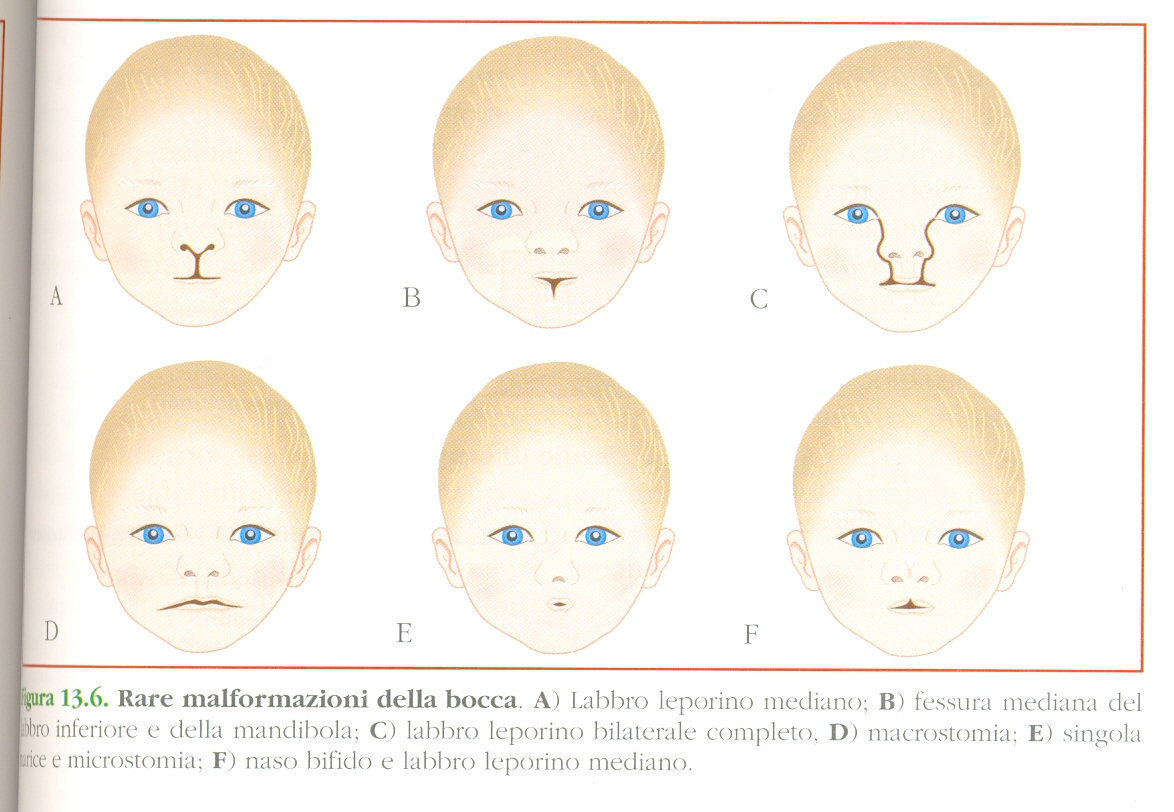 Persistenza  anche dei dotti naso lacrimali
Mancata fusione dei processi nasali mediani
Un solo placode nasale
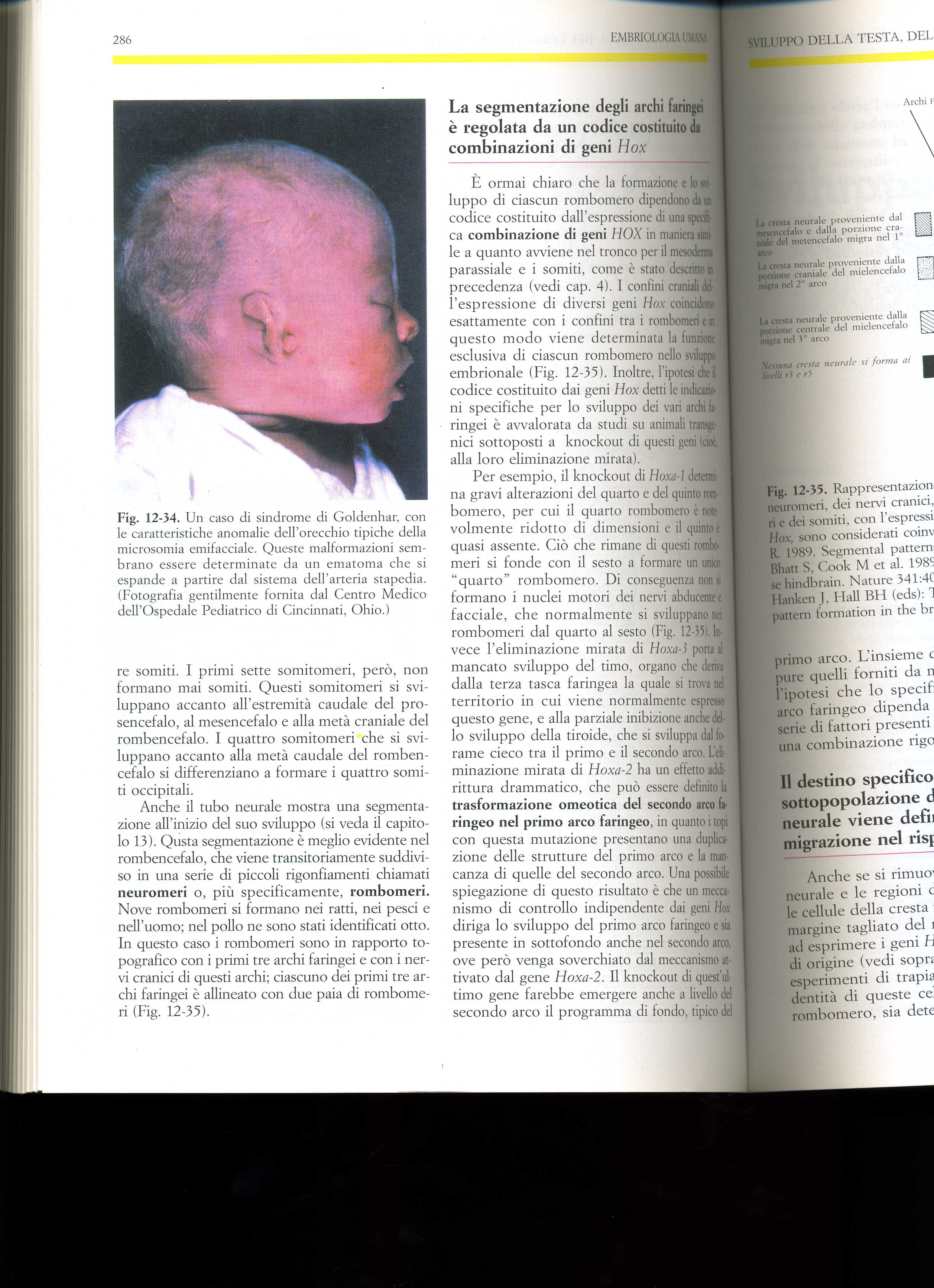 Processi molecolari
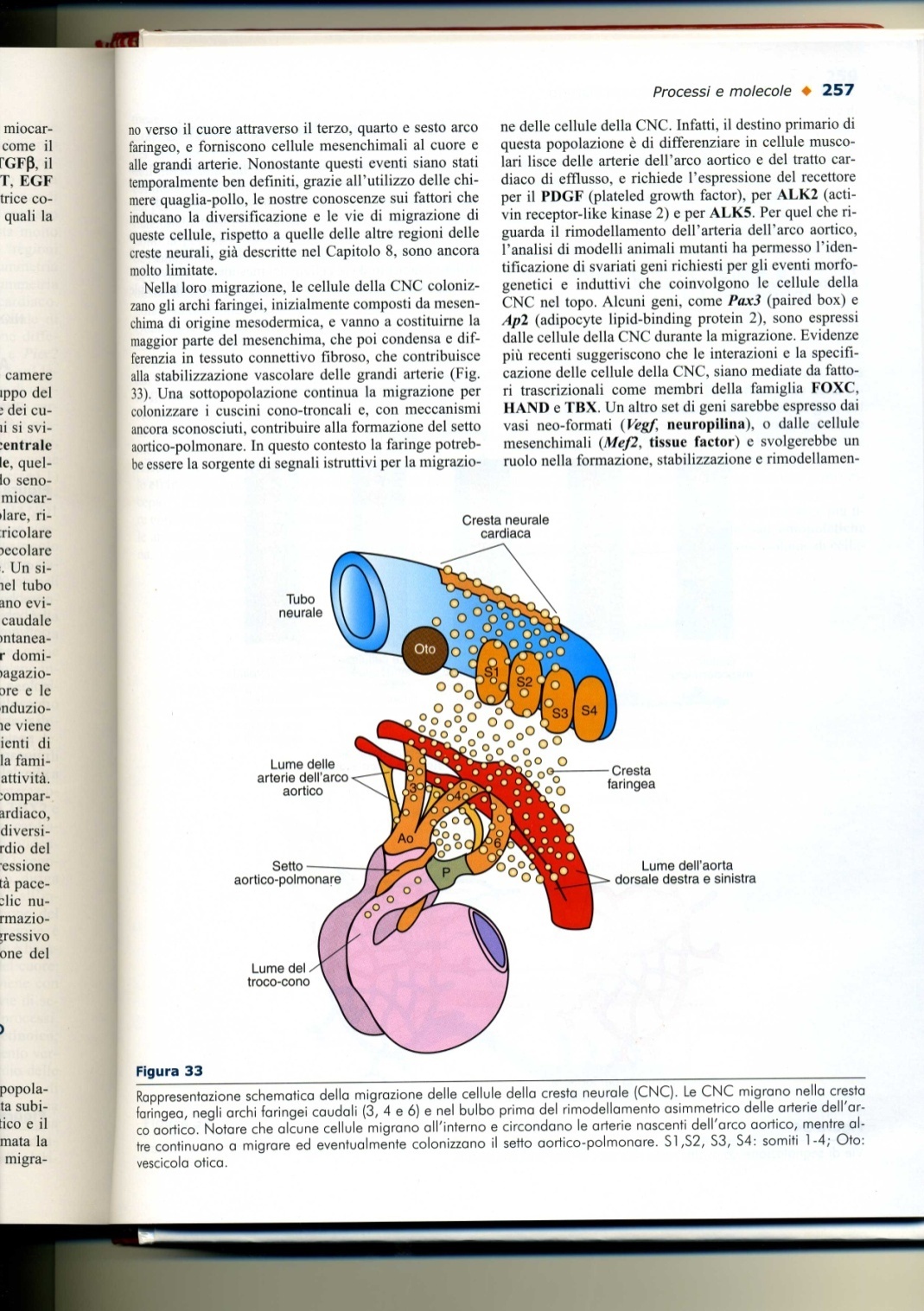 Cellule delle creste neurali migrano negli archi faringei

Sviluppo degli archi faringei regolato dai geni HOX e OTX-2 espressi dalle cellule migranti delle creste neurali

Acido retinoico (dalla vit. A):potente teratogeno cranio facciale agisce sui primi due archi, inibisce migrazione delle cellule delle creste neurali inducendo ipoplasia archi.